Fig. 5. Dual PD-1/CTLA-4 blockade synergistically breaks the tolerance by unleashing quiescent tissue-specific ...
Clin Kidney J, Volume 9, Issue 3, June 2016, Pages 411–417, https://doi.org/10.1093/ckj/sfw024
The content of this slide may be subject to copyright: please see the slide notes for details.
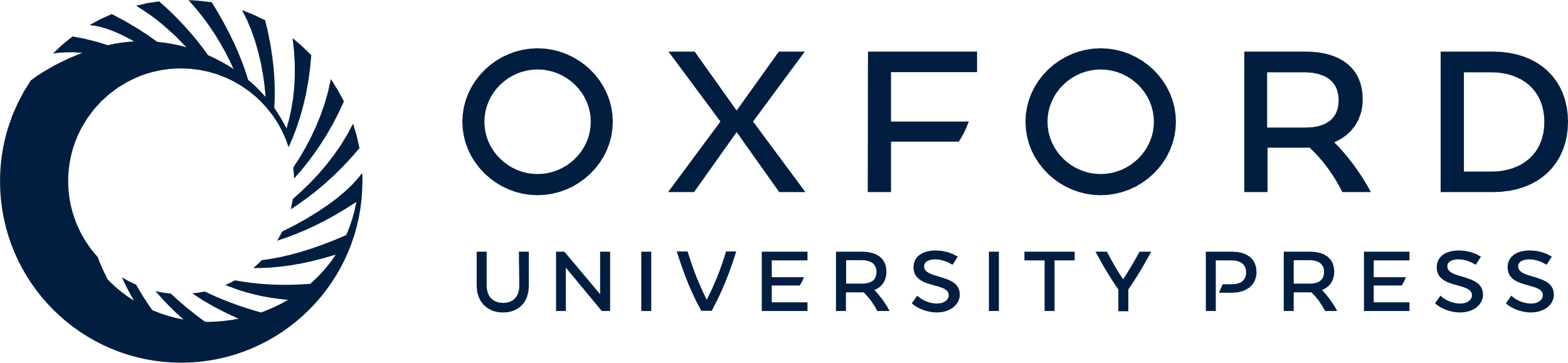 [Speaker Notes: Fig. 5. Dual PD-1/CTLA-4 blockade synergistically breaks the tolerance by unleashing quiescent tissue-specific self-reactive T cells, which express high levels of PD-1. In the draining lymph nodes (right), regulatory T cells (Tregs) suppress T cells/APCs in a CTLA-4-dependent manner. With CTLA-4 blockade, Tregs lose their suppressive capacity and an uncontrolled activation of auto-reactive T cells occurs. Those cells then migrate and infiltrate the target tissue (e.g. kidney). In the renal tissue (left, top), IFN-γ triggers the upregulation of PD-L1 by renal cells, which will bind and signal through PD-1 expressed by T cells, trying to prevent those cells from proliferating and damaging the tissue. However, when the self-reactive T cells have their PD-1 receptor blocked by the antibody, the PD-1/PD-L1 signaling will be interrupted and T cells will further proliferate and mature. These T cells will then produce perforin and granzyme B (GrzB), feeding the pathogenic cycle further.



Unless provided in the caption above, the following copyright applies to the content of this slide: © The Author 2016. Published by Oxford University Press on behalf of ERAEDTA.This is an Open Access article distributed under the terms of the Creative Commons Attribution Non-Commercial License (http://creativecommons.org/licenses/by-nc/4.0/), which permits non-commercial re-use, distribution, and reproduction in any medium, provided the original work is properly cited. For commercial re-use, please contact journals.permissions@oup.com]